Svjetski dan Svemira
4. listopada
… o svemiru …svemir je beskonačno prostranstvo koje nas okružuje.Svemir tvore energija, prostor i nebeska tijela.Nebeska tijela su:zvijezdeplanetesateliteplanetoidekometemeteorecrne rupe neutronske zvijezdevodeće svjetska agencija za istraživanje svemira je nasa
Zvijezde su izvori svjetlosti i topline kao sunce
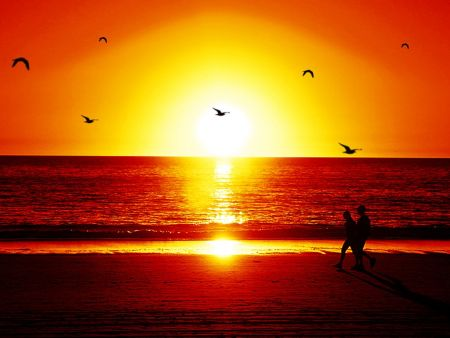 Planeti se okreću oko zvijezda  kao zemlja
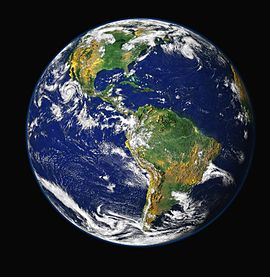 Sateliti su Tijela koja se okreću oko planeta – mjesecu sunčevu sustavu ima oko 140 satelita
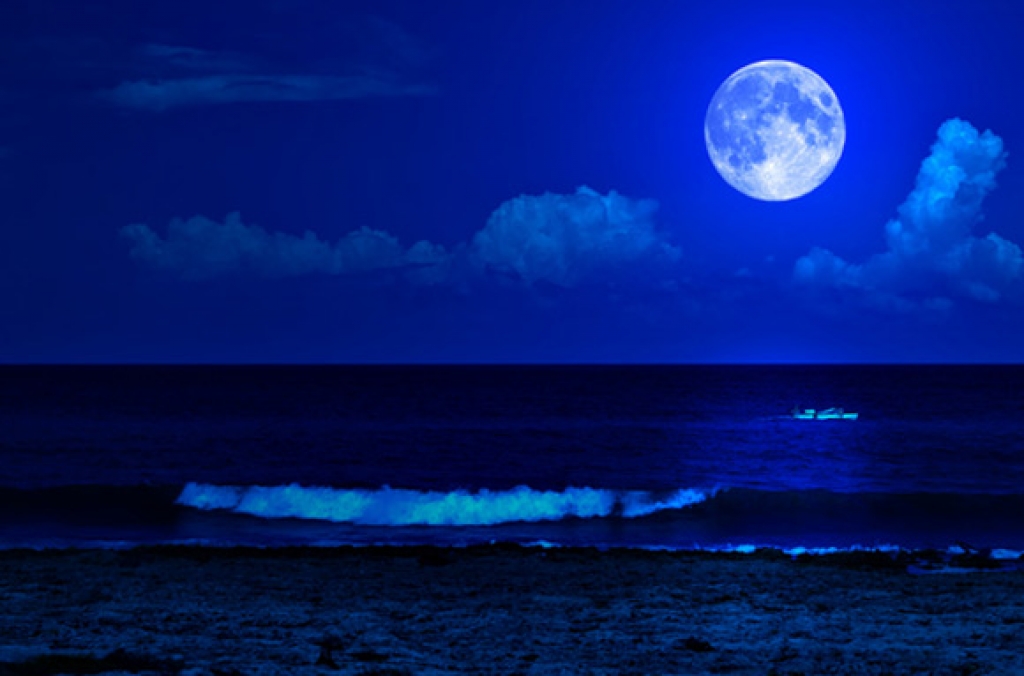 planetoidi ili asteroidi su čvrsta tijela koja su dio sustava planeta – kruže oko planeta
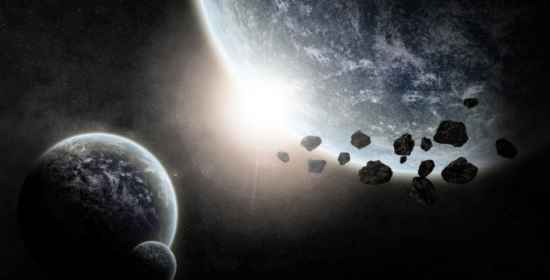 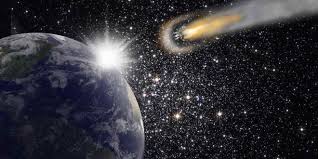 Kometi su mala tijela sastavljena od leda – izgore u atmosferi
Meteor je vidljiva putanja  tijela koje ulazi u atmosferu zemlje
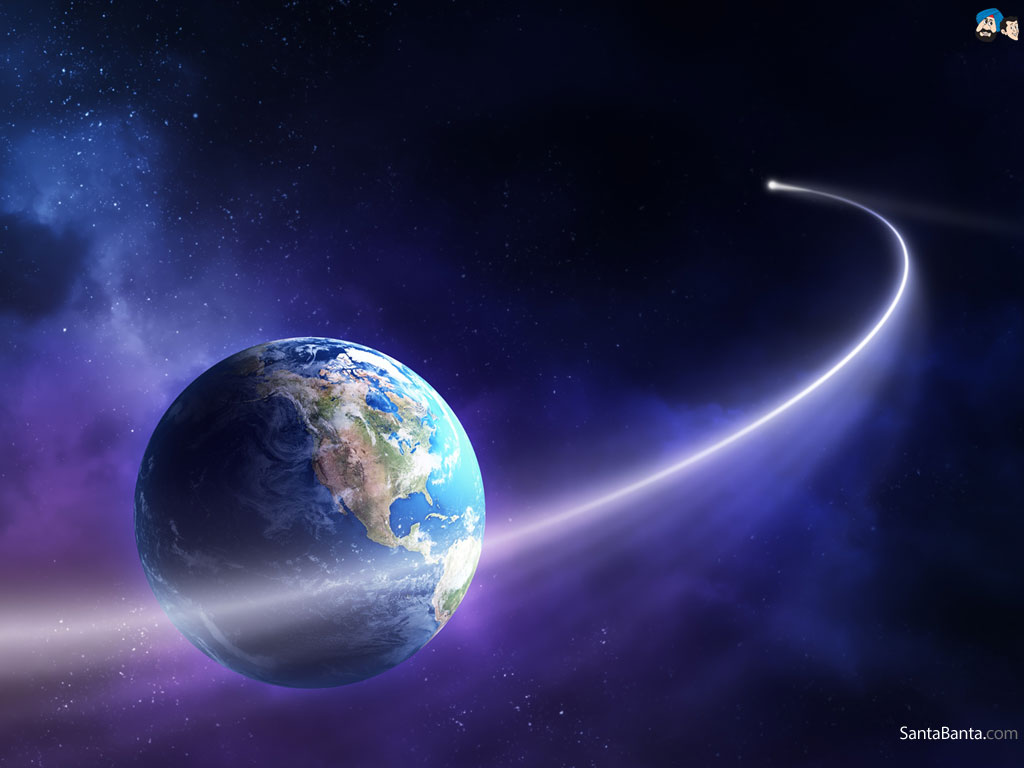 Crna rupa je nebesko tijelo vrlo velike mase. to znači da tko padne na takovo tijelo ne može otići od njega kao super magnet.
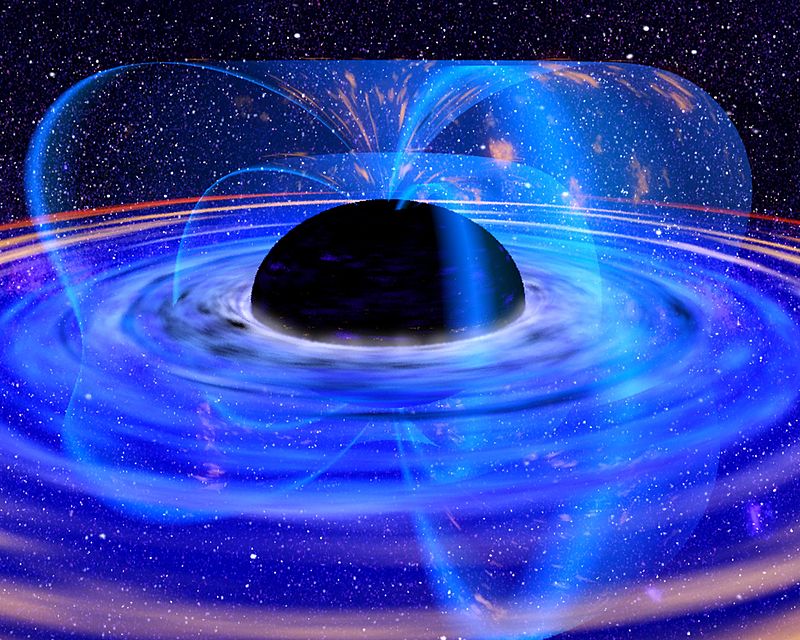 Neutronska zvijezda  je zvijezda kod koje težina ovisi od pritiska slobodnih neutrona.Nema stalnu masu
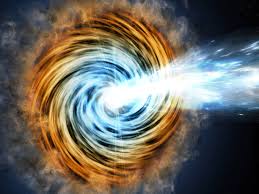 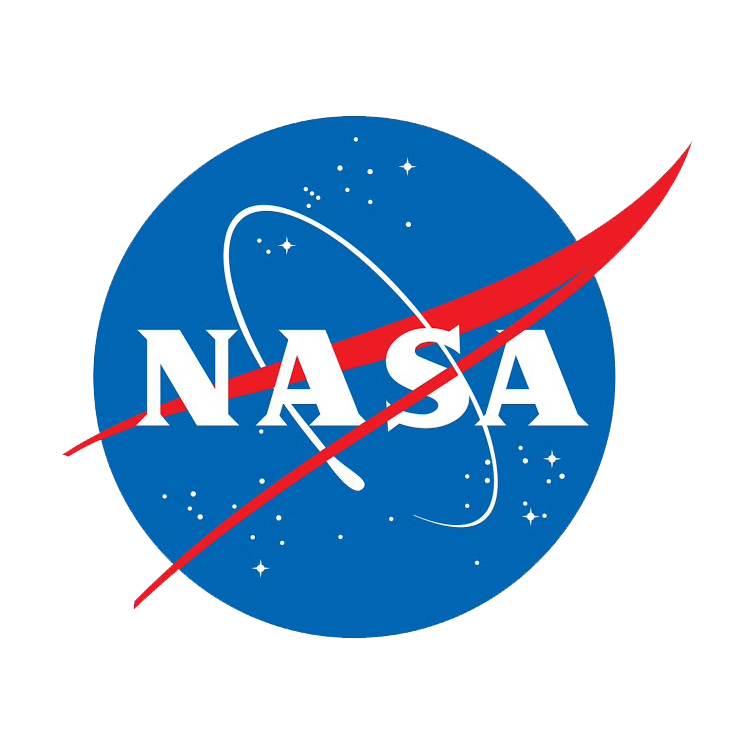 National Aeronautics and Space Administration je američka svemirska agencija, osnovana 29. srpnja 1958. godine s ciljem ostvarivanja javnog svemirskog programa Sjedinjenih Američkih Država. Cilj joj je i dugoročni razvoj civilnih i vojnih letjelica.
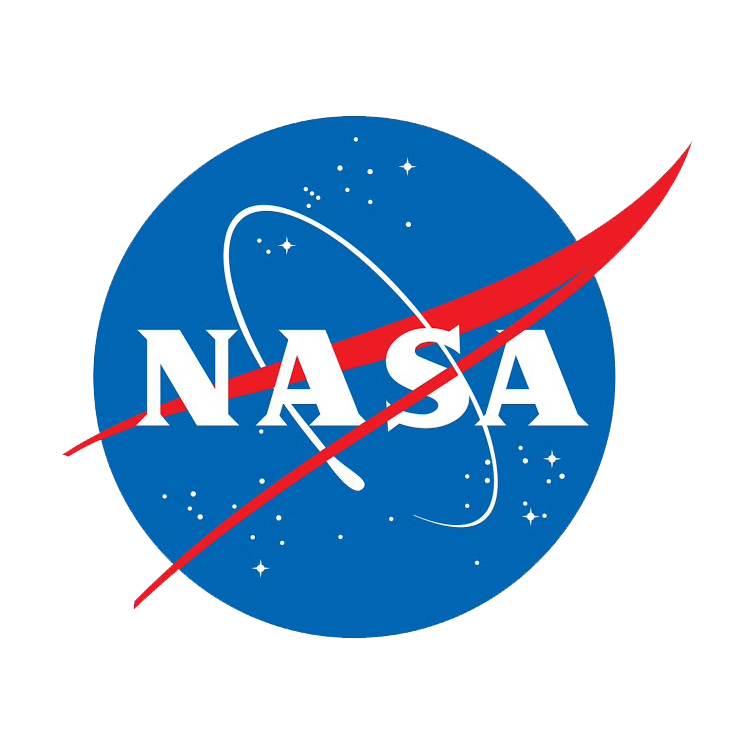 fotografije svemira:
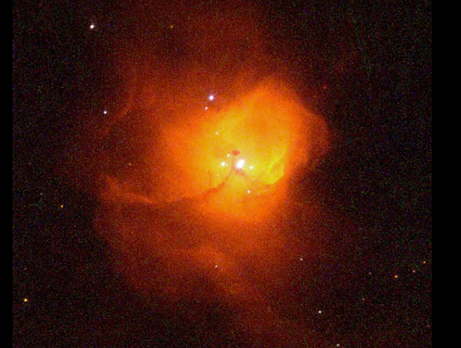 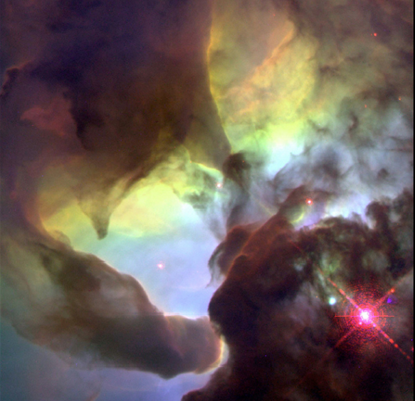 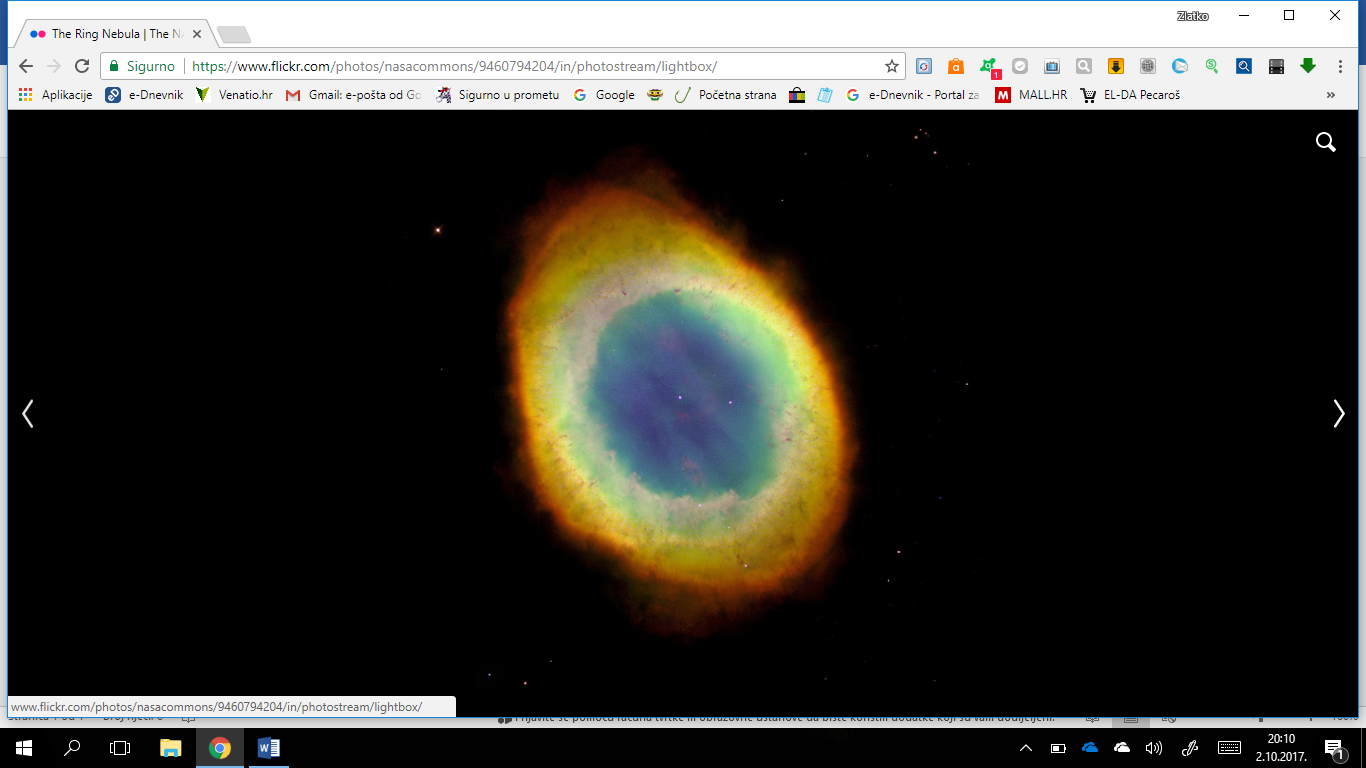 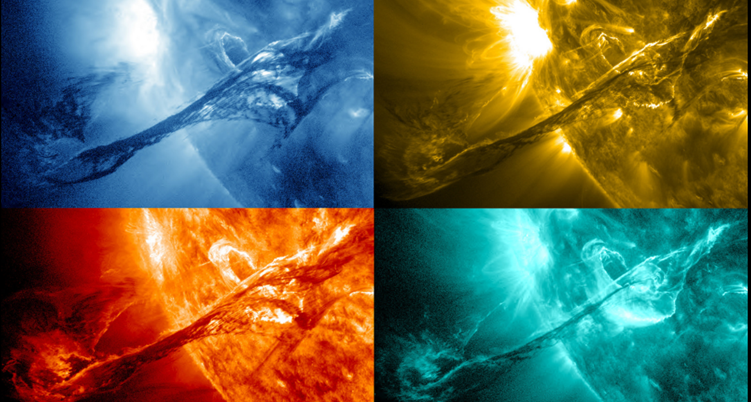 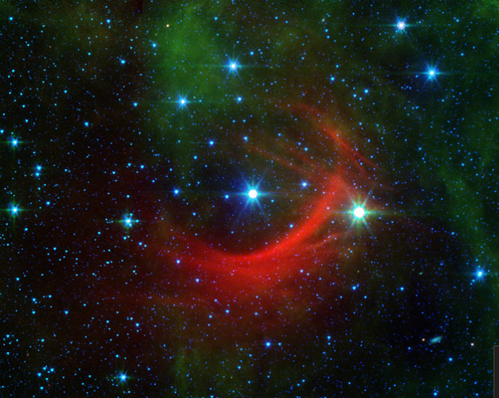 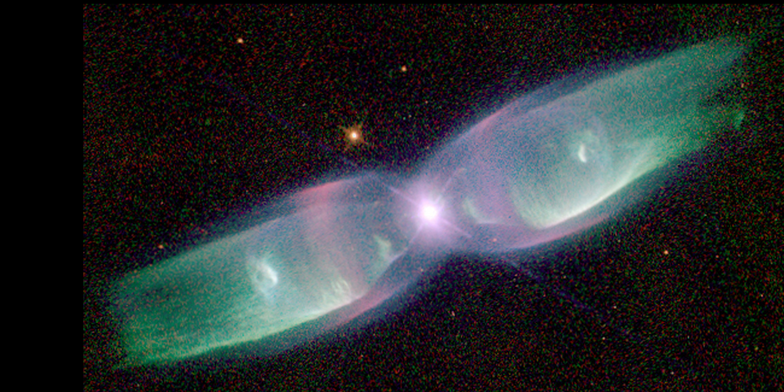 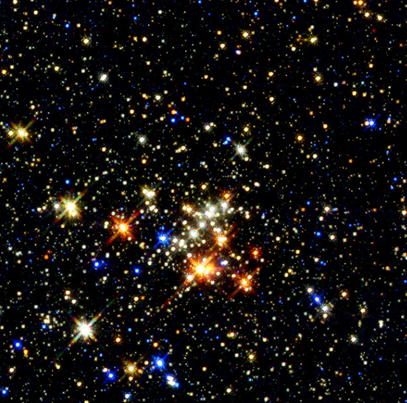 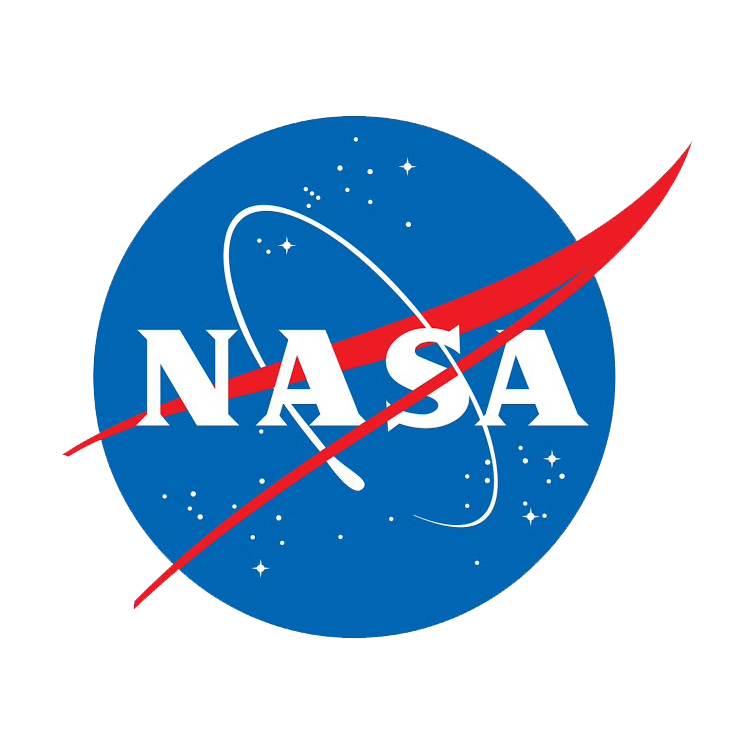 fotografije PLAneta:
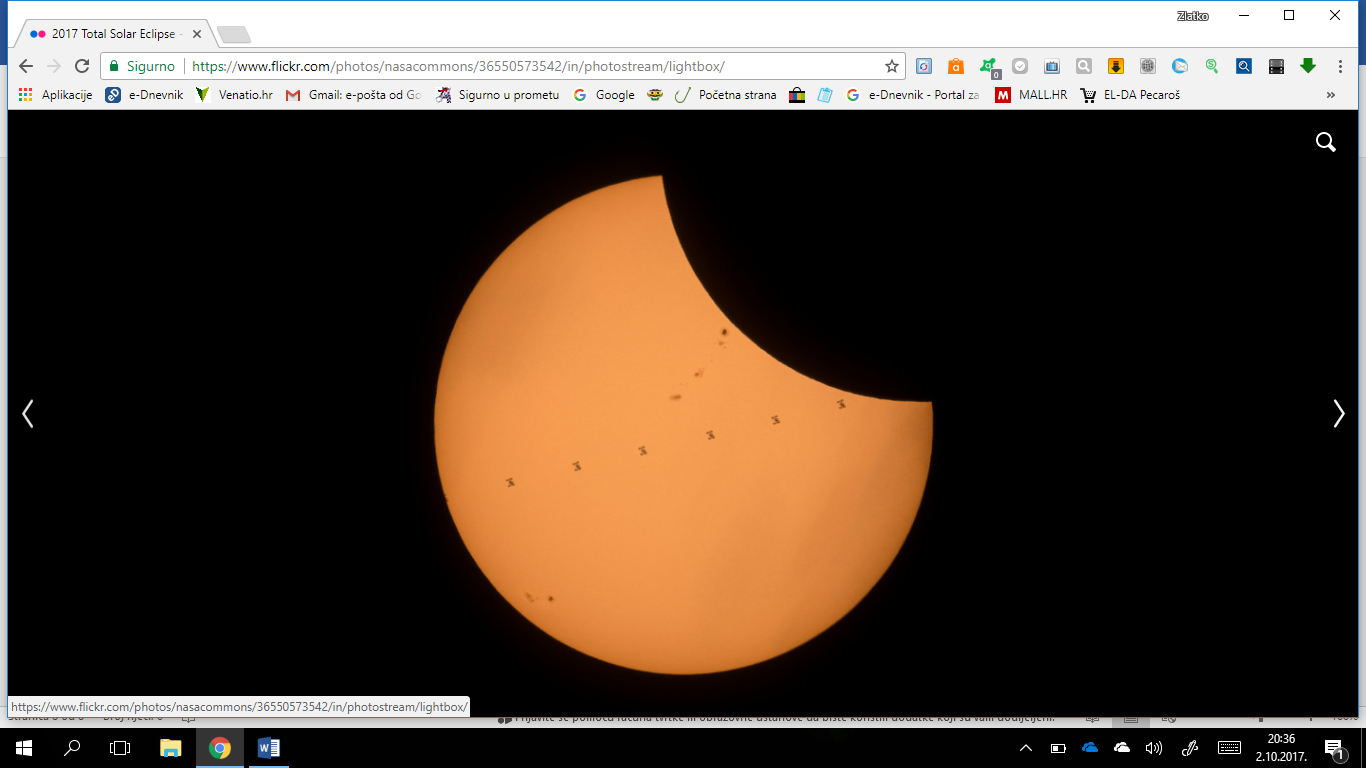 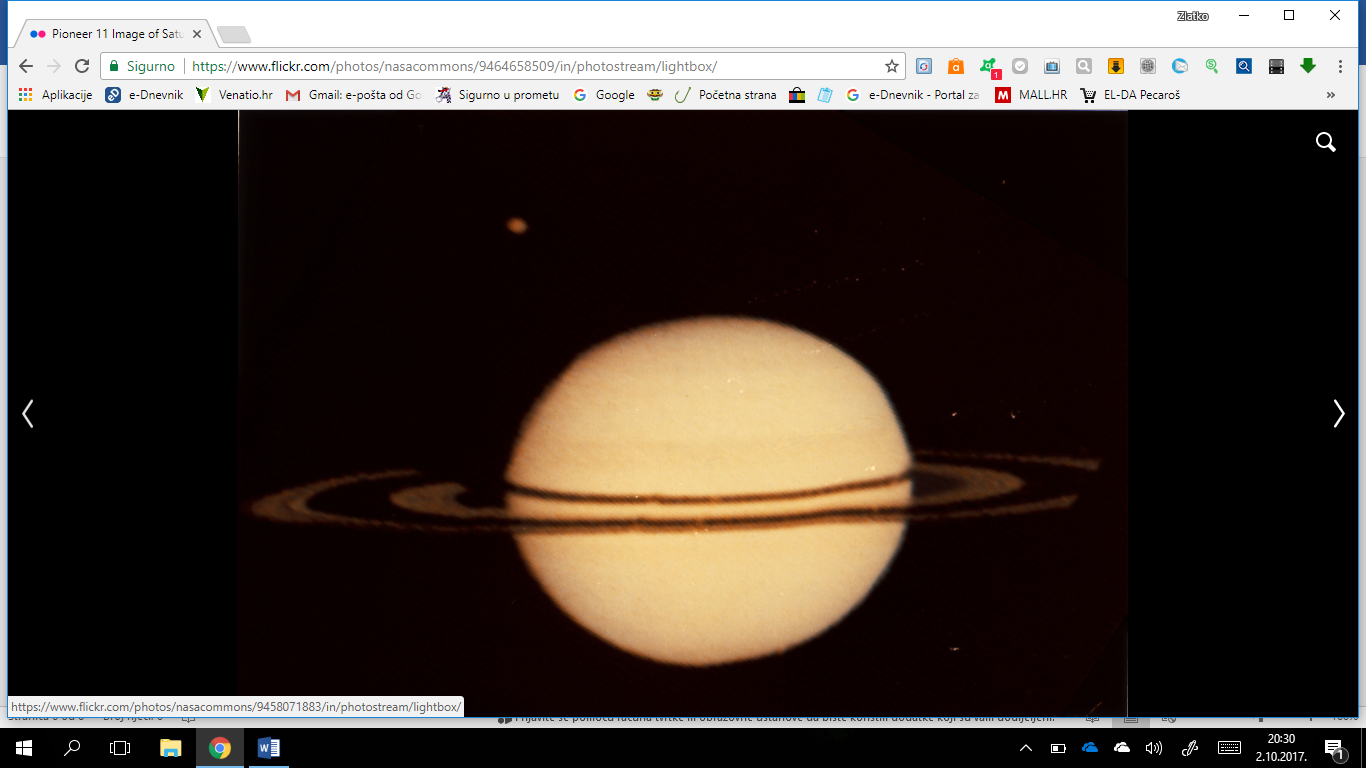 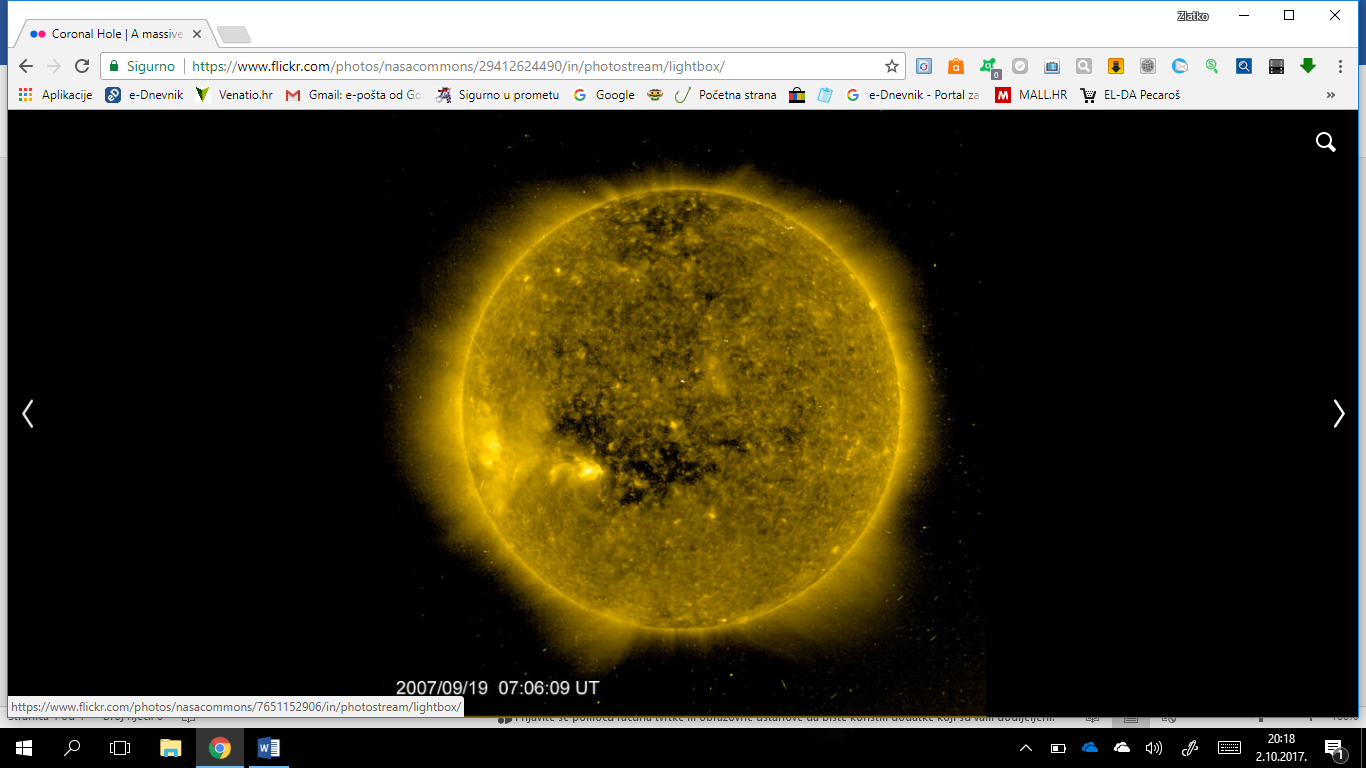 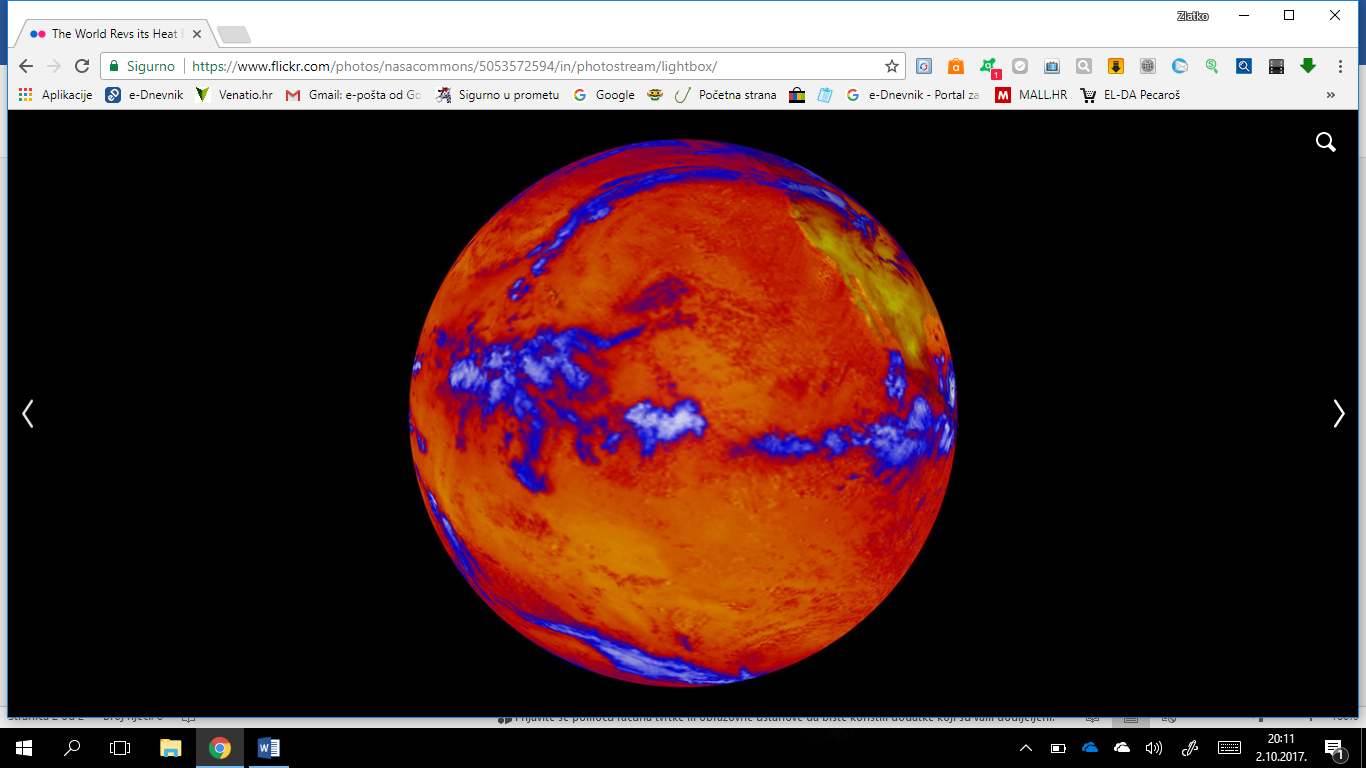 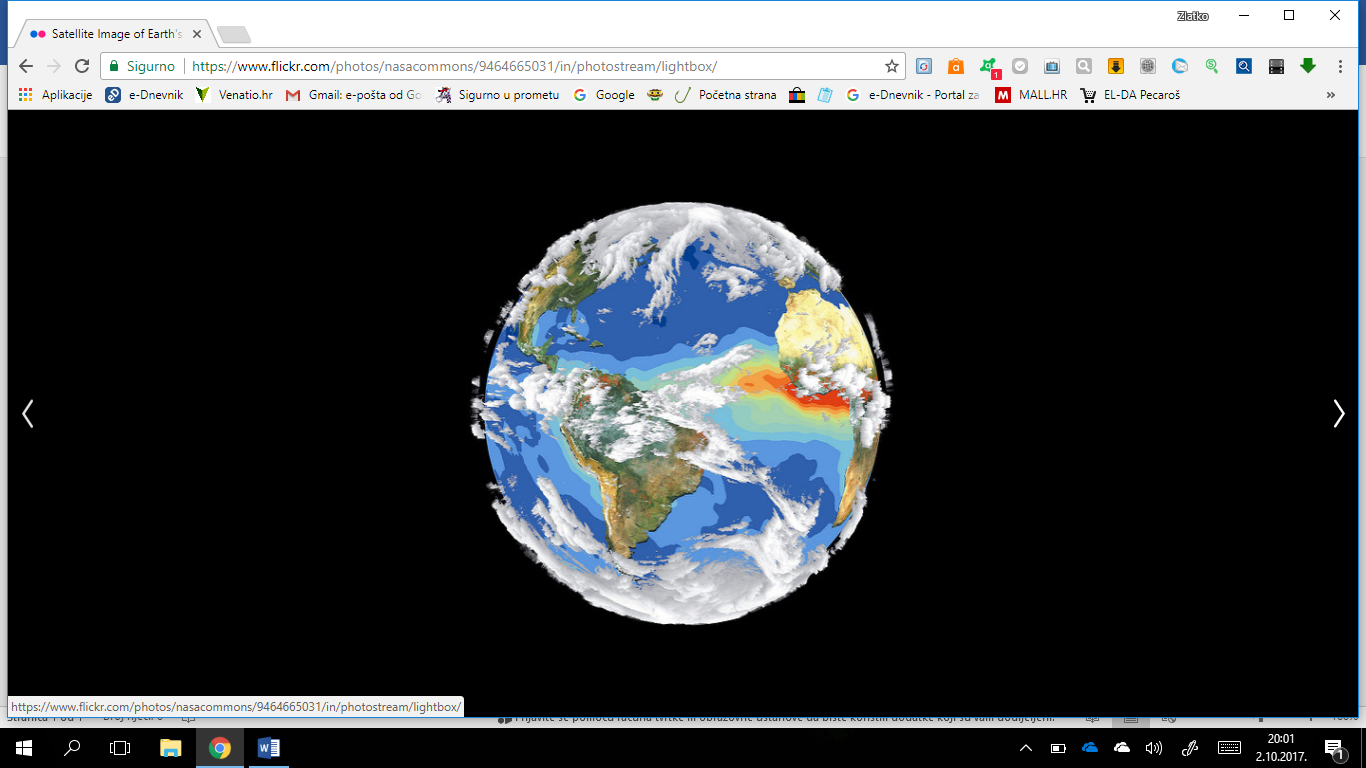 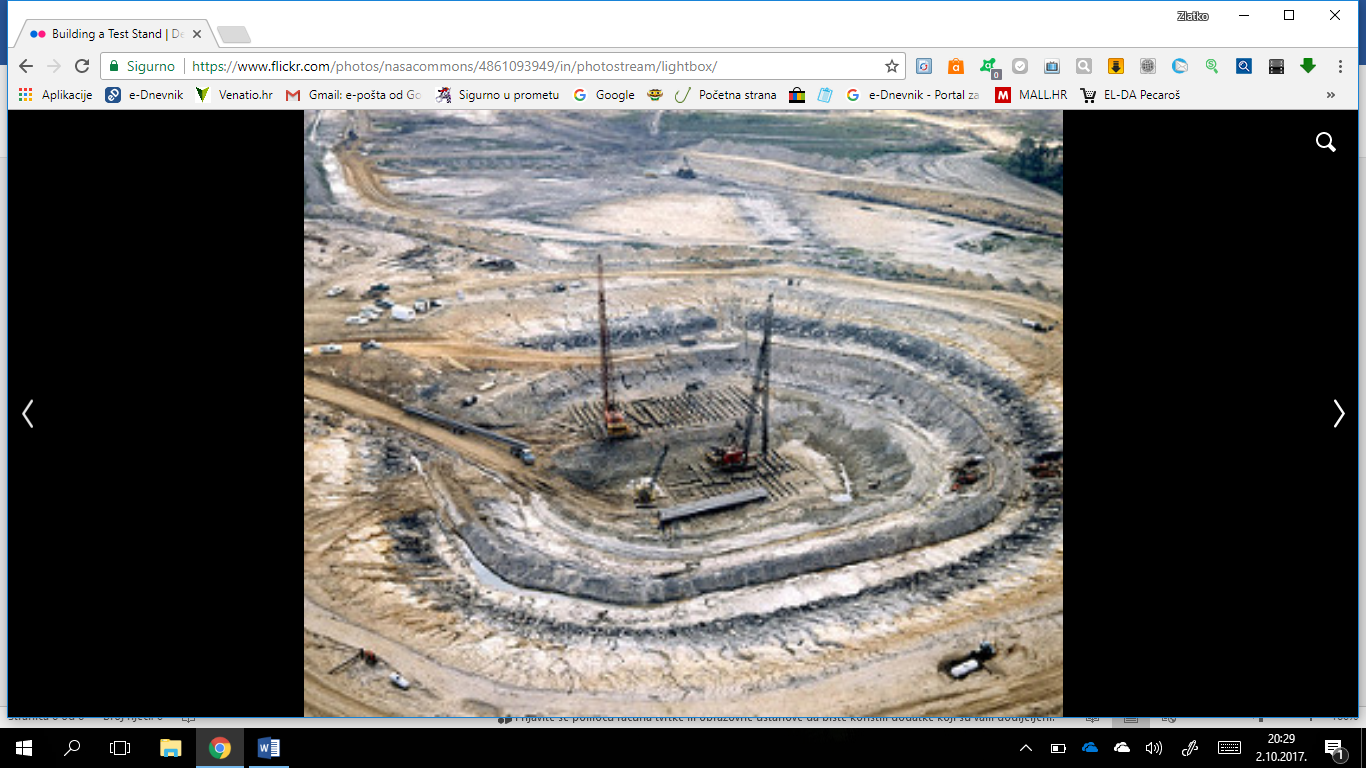 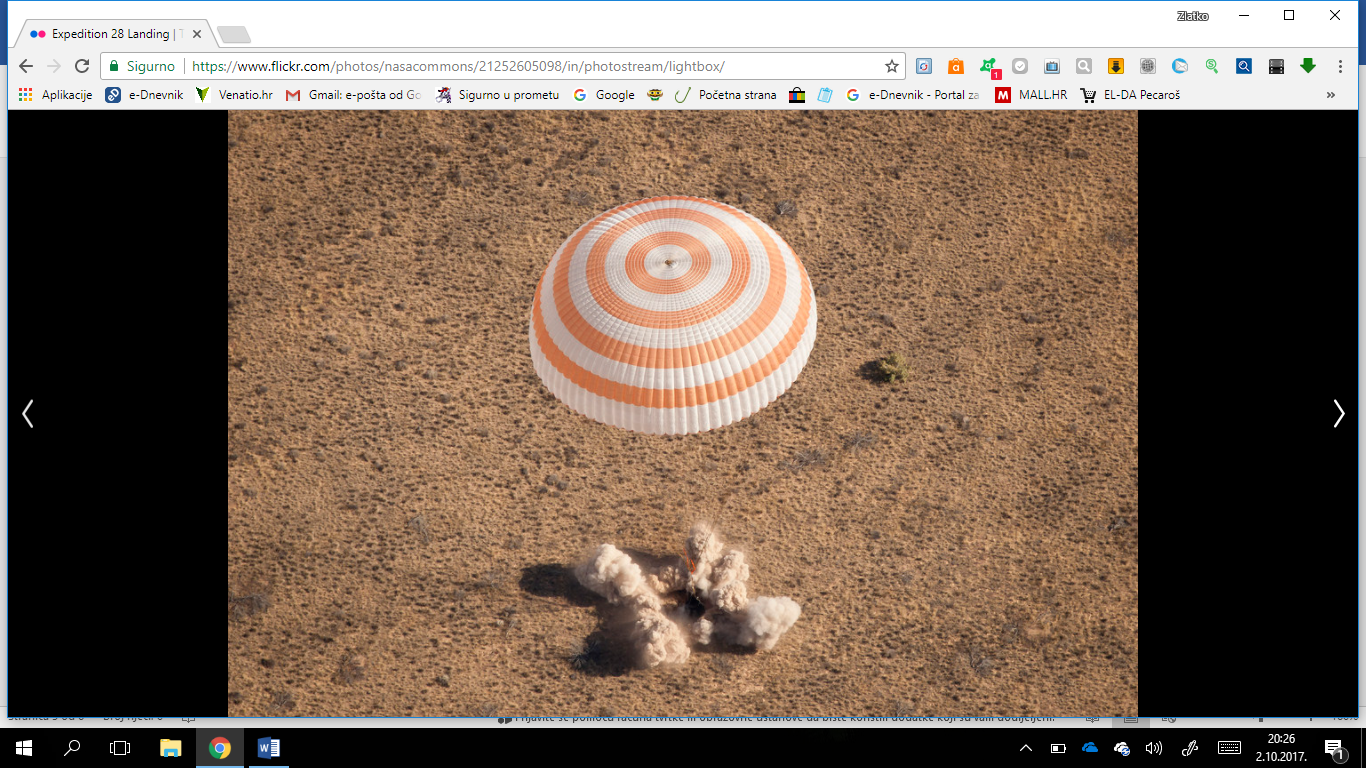 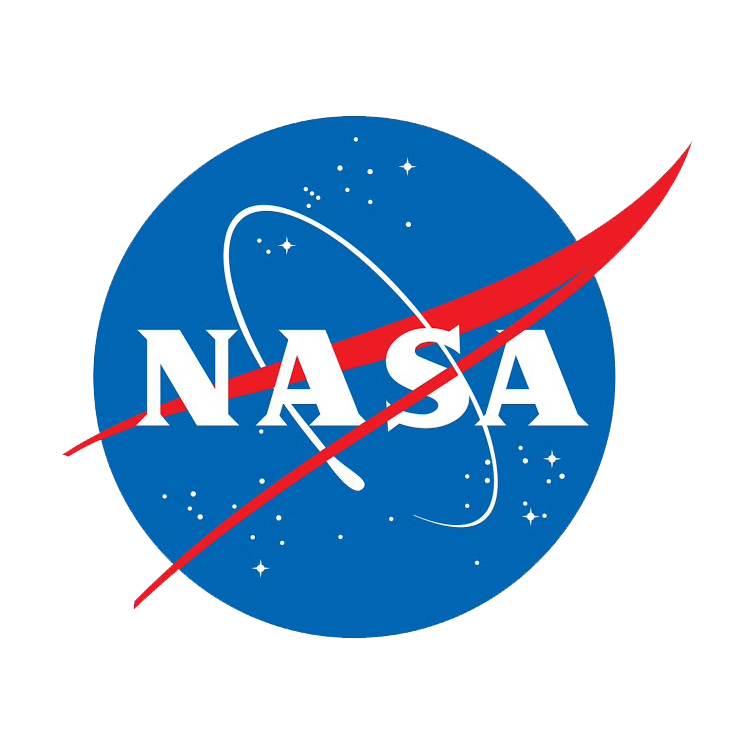 Fotografije  letjelica:
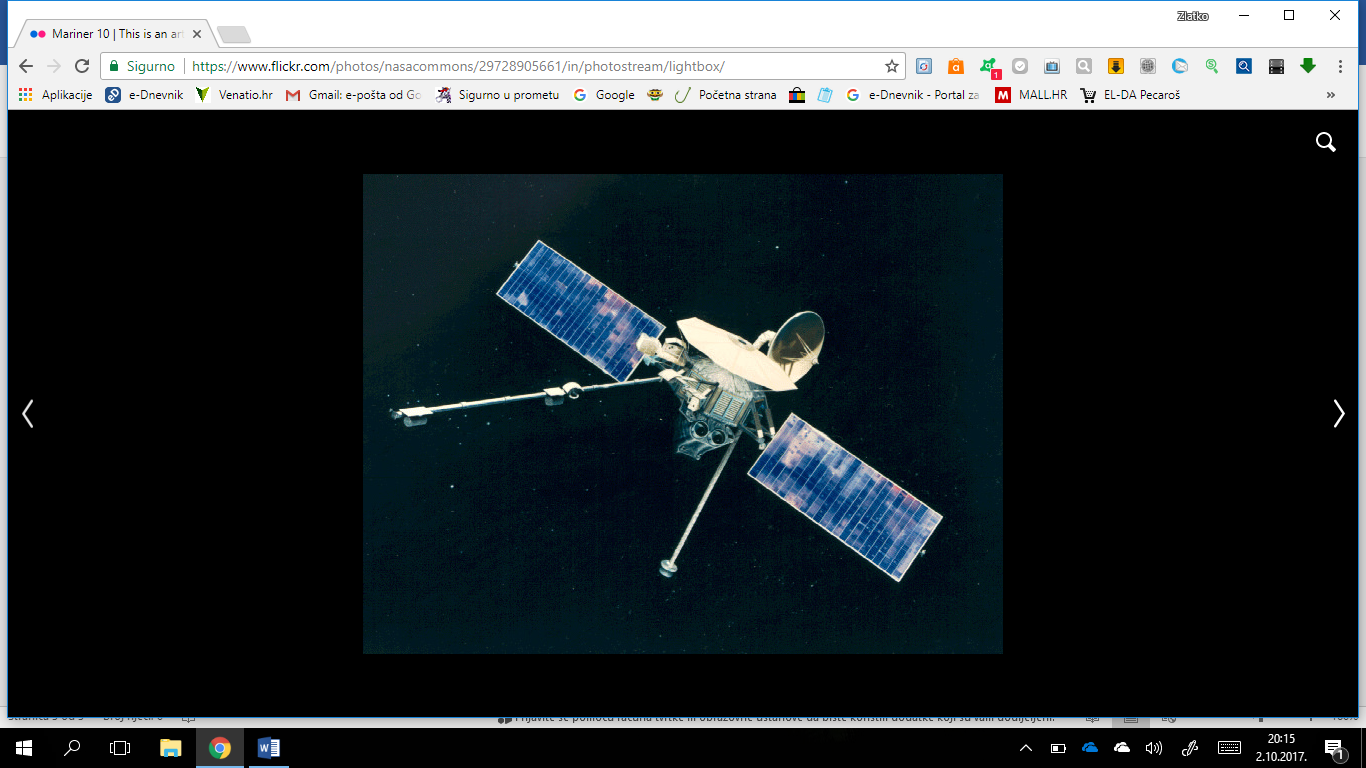 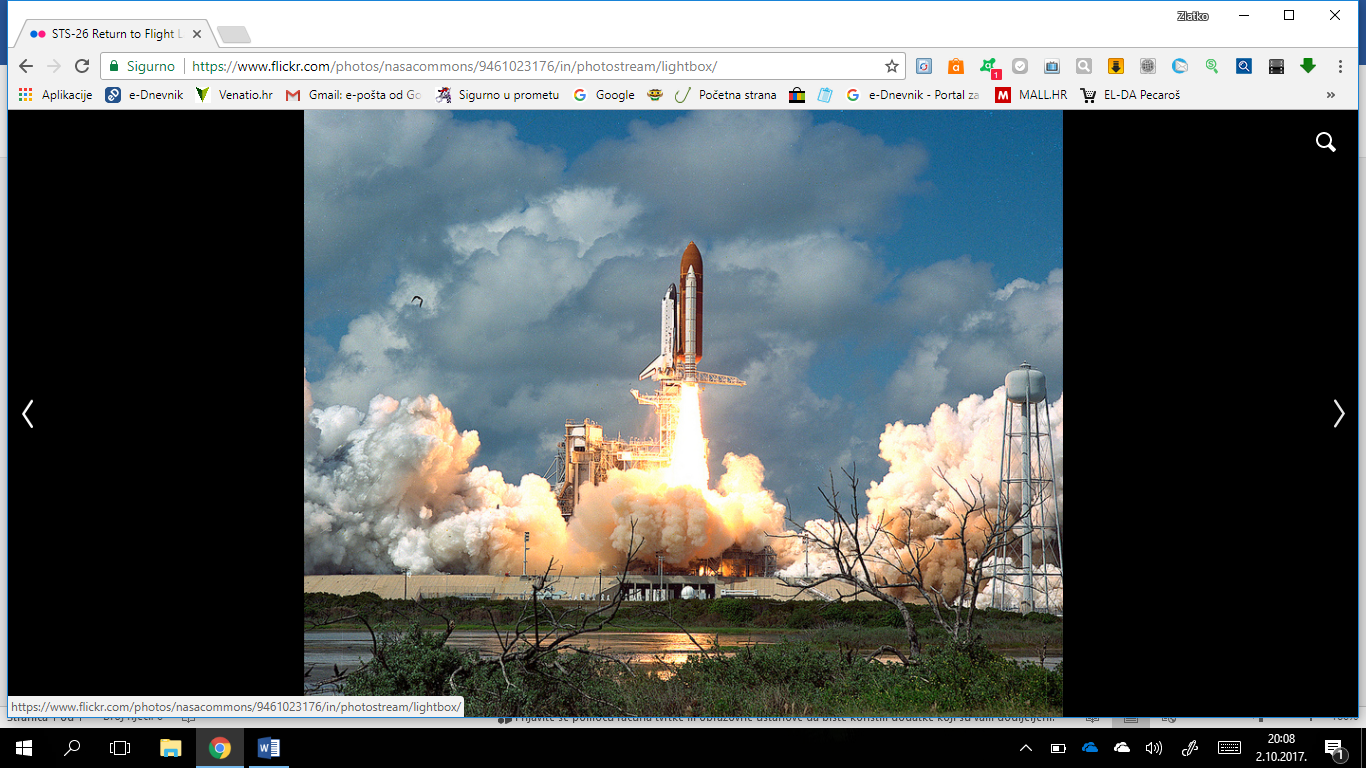 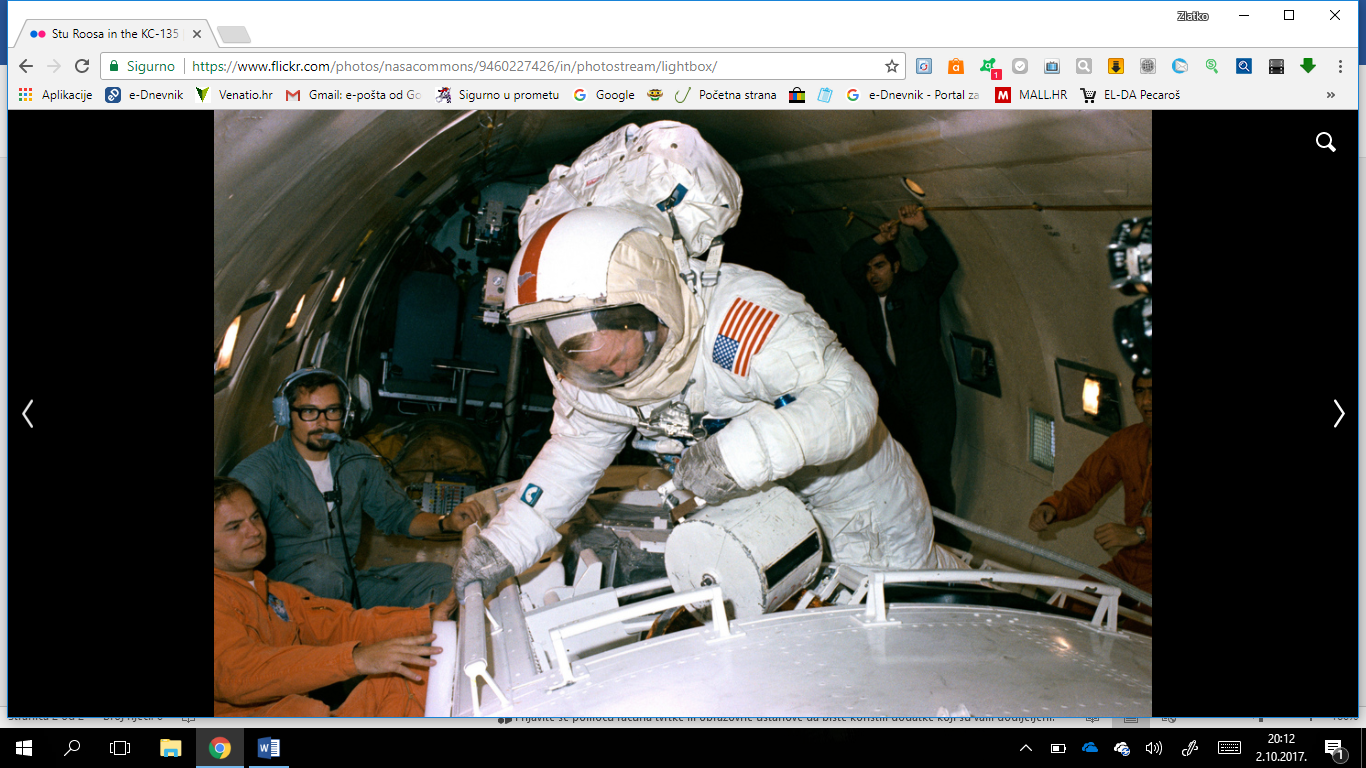 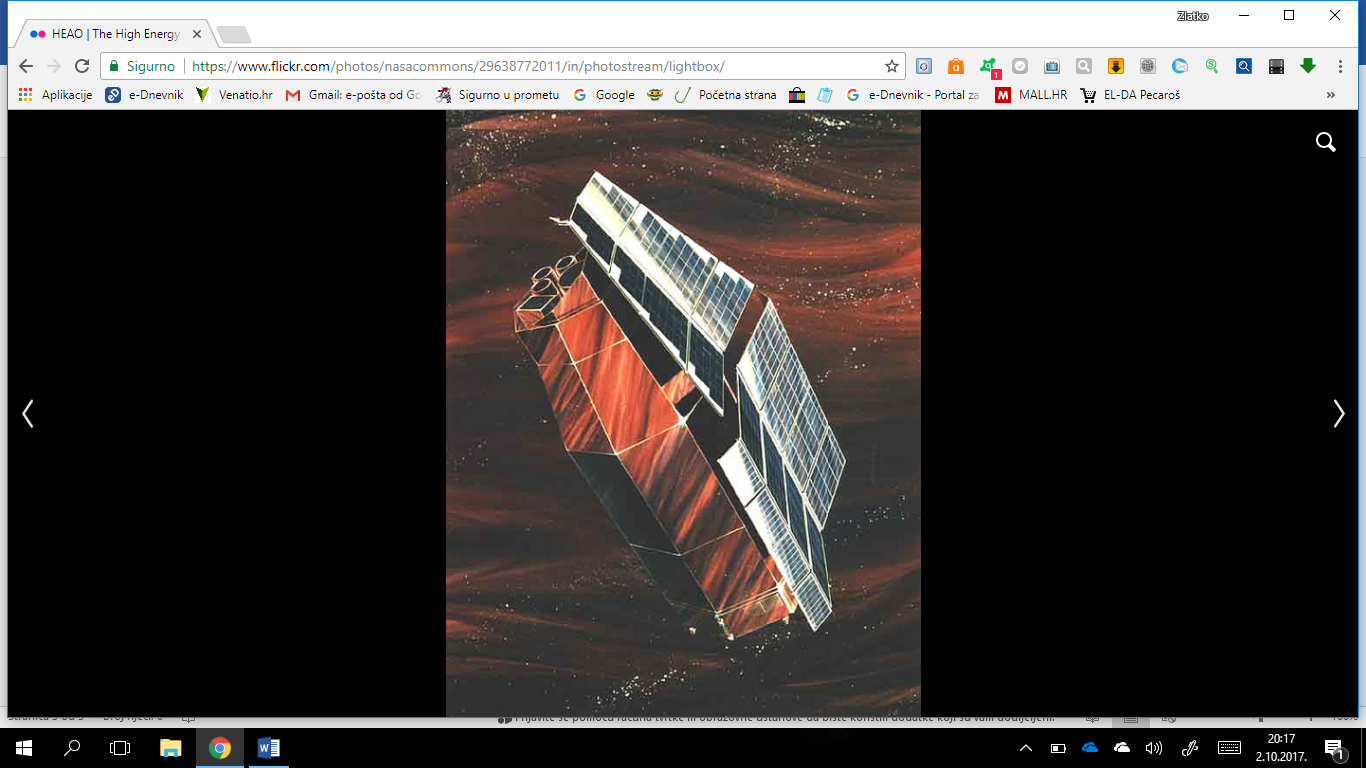 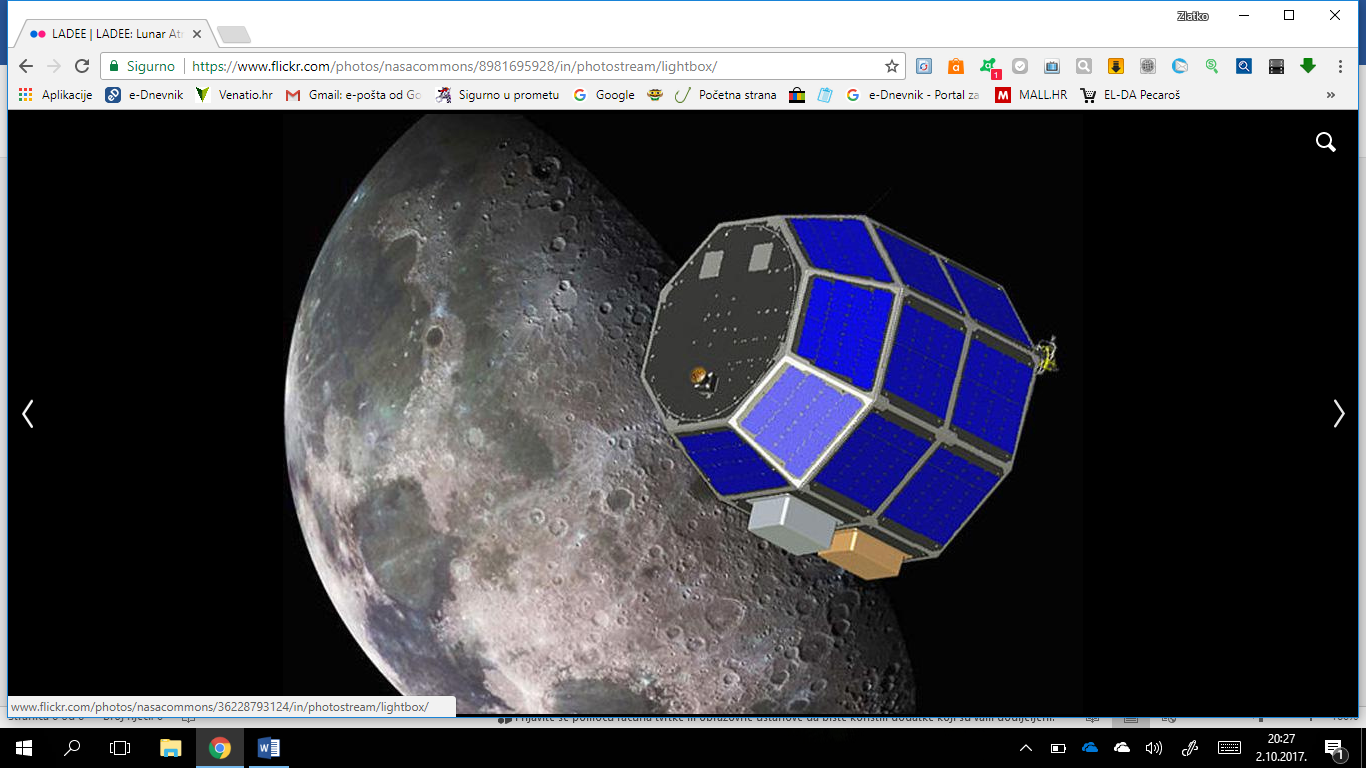 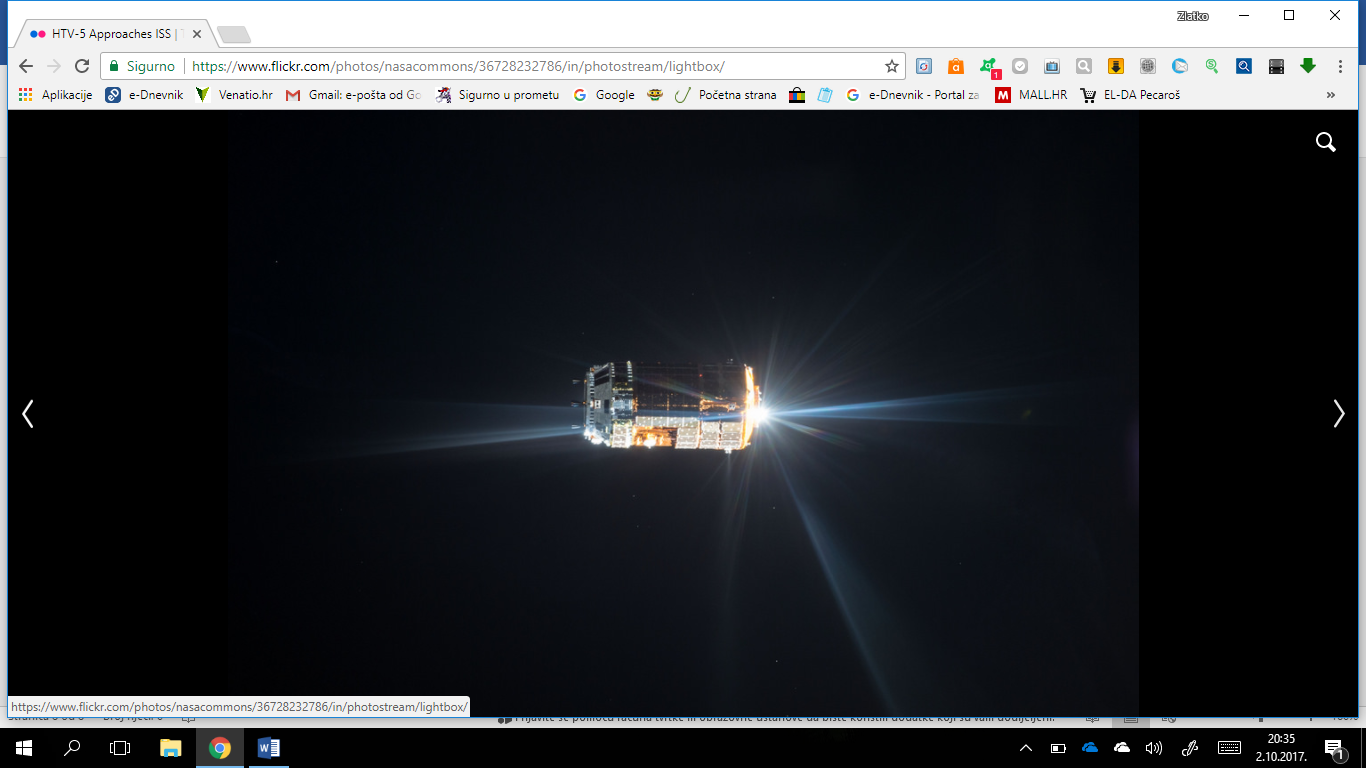 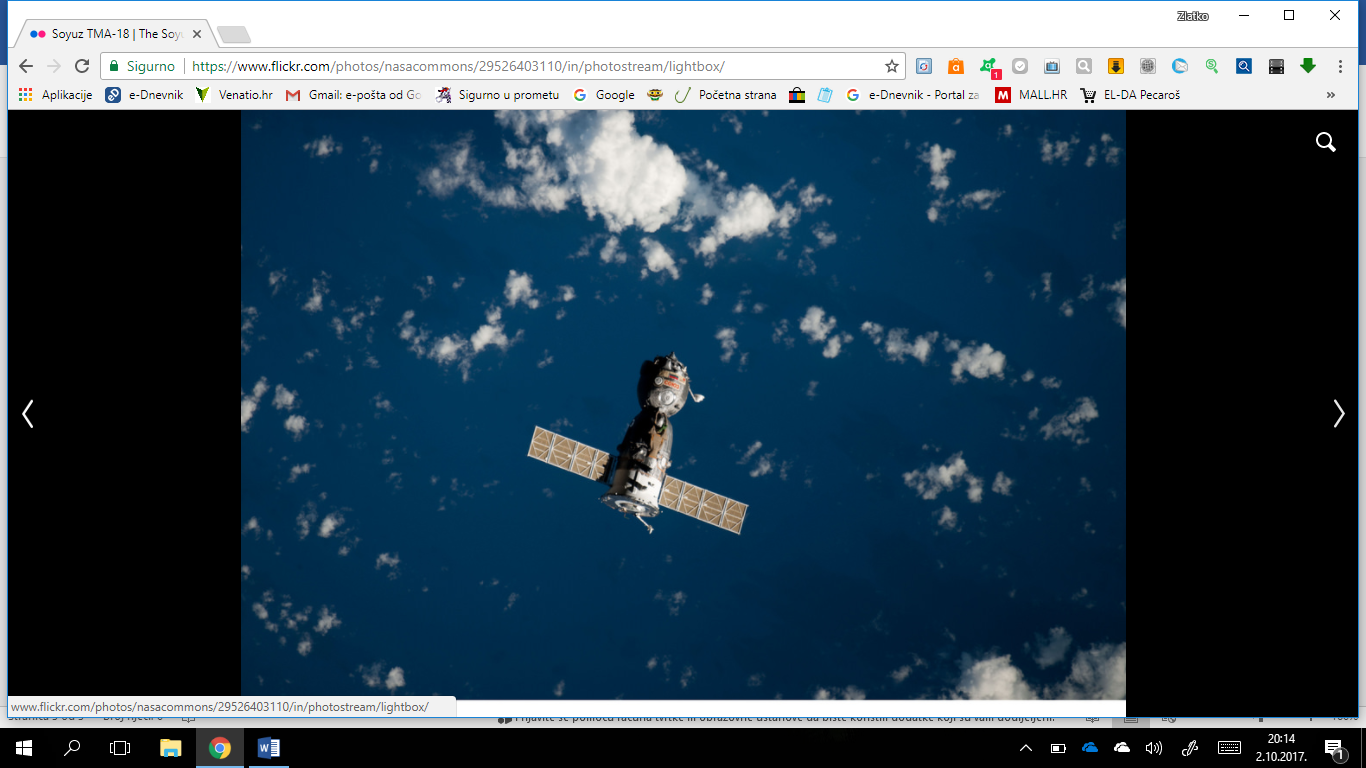 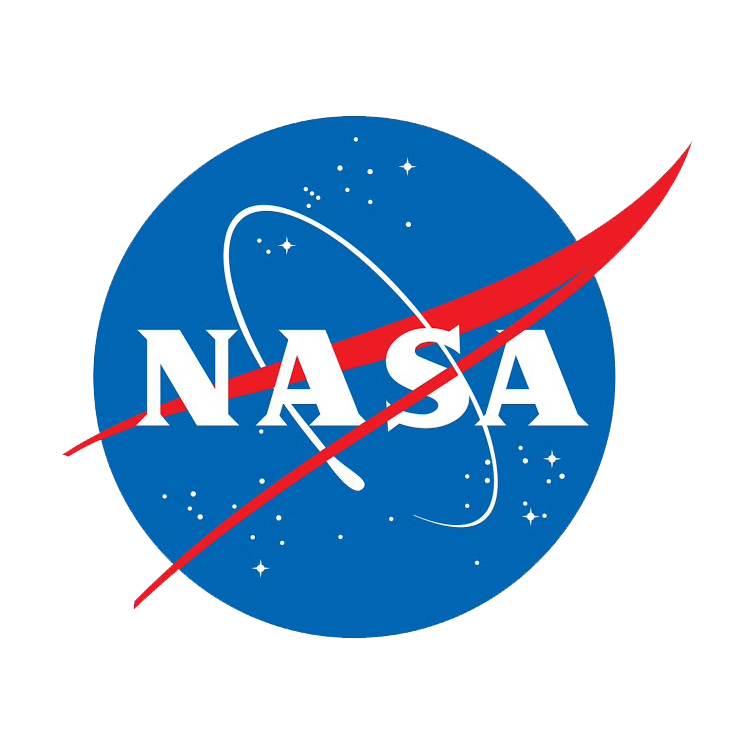 Pojave:
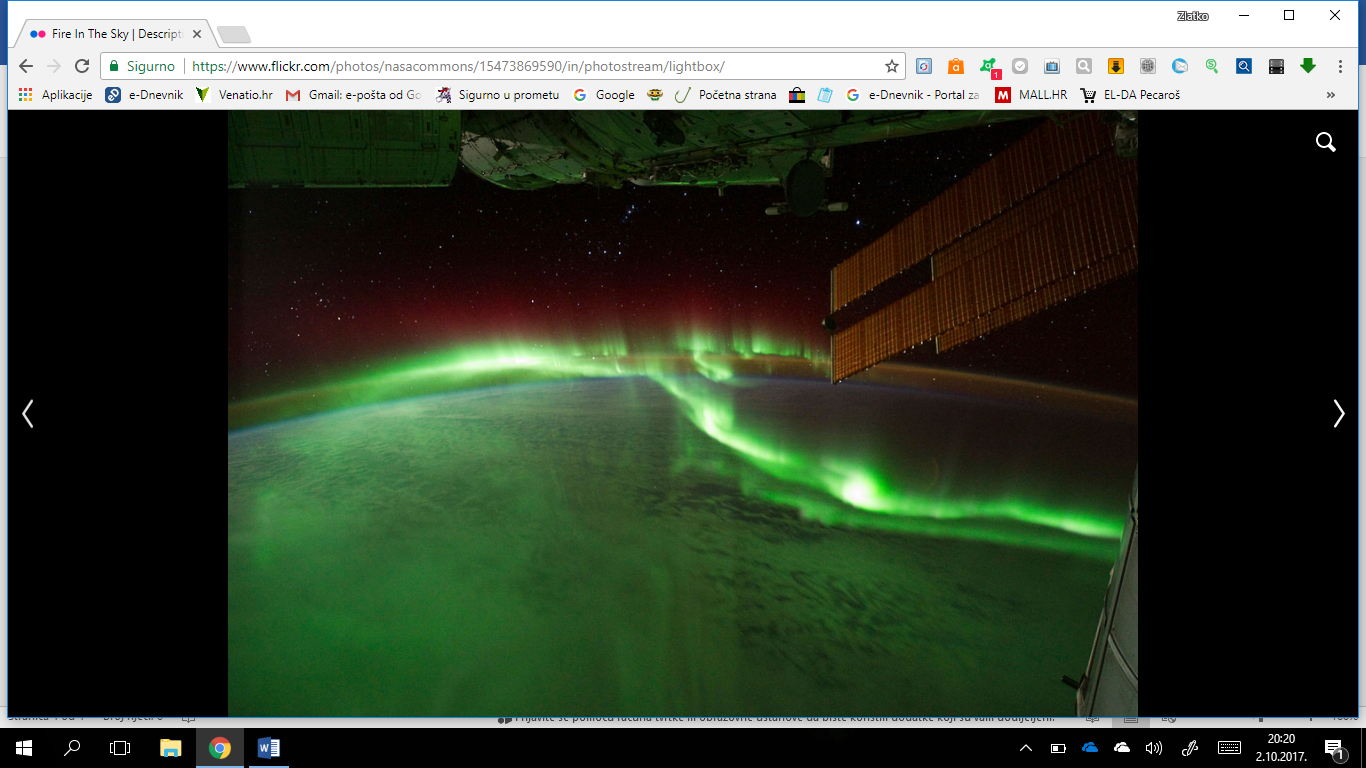 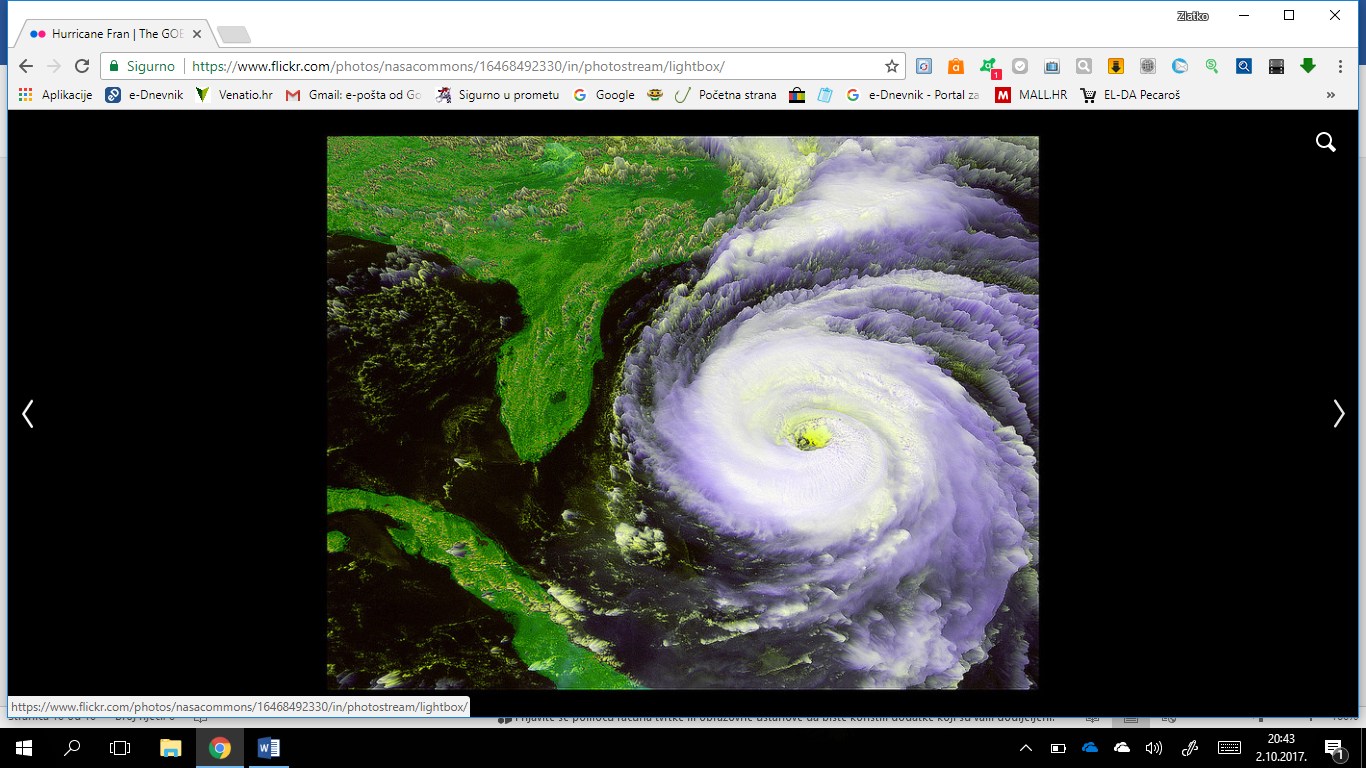 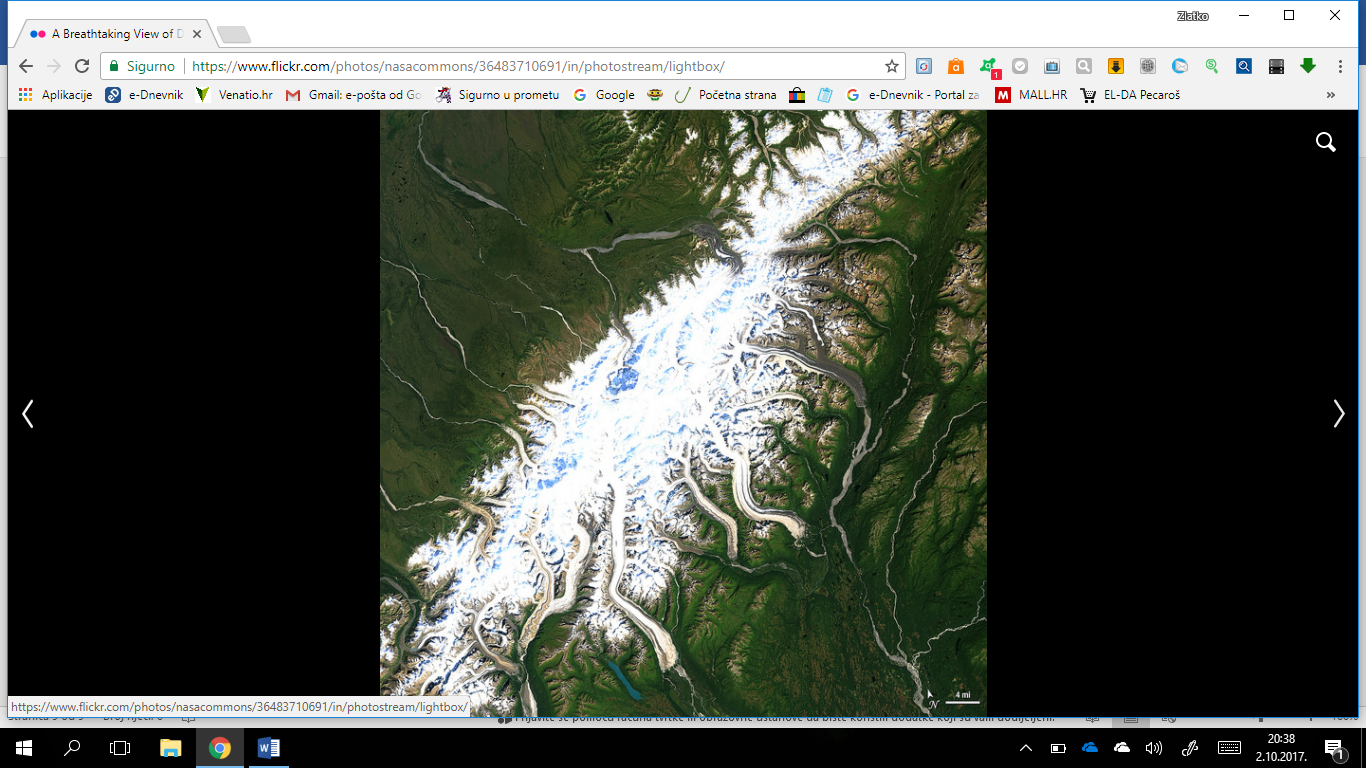 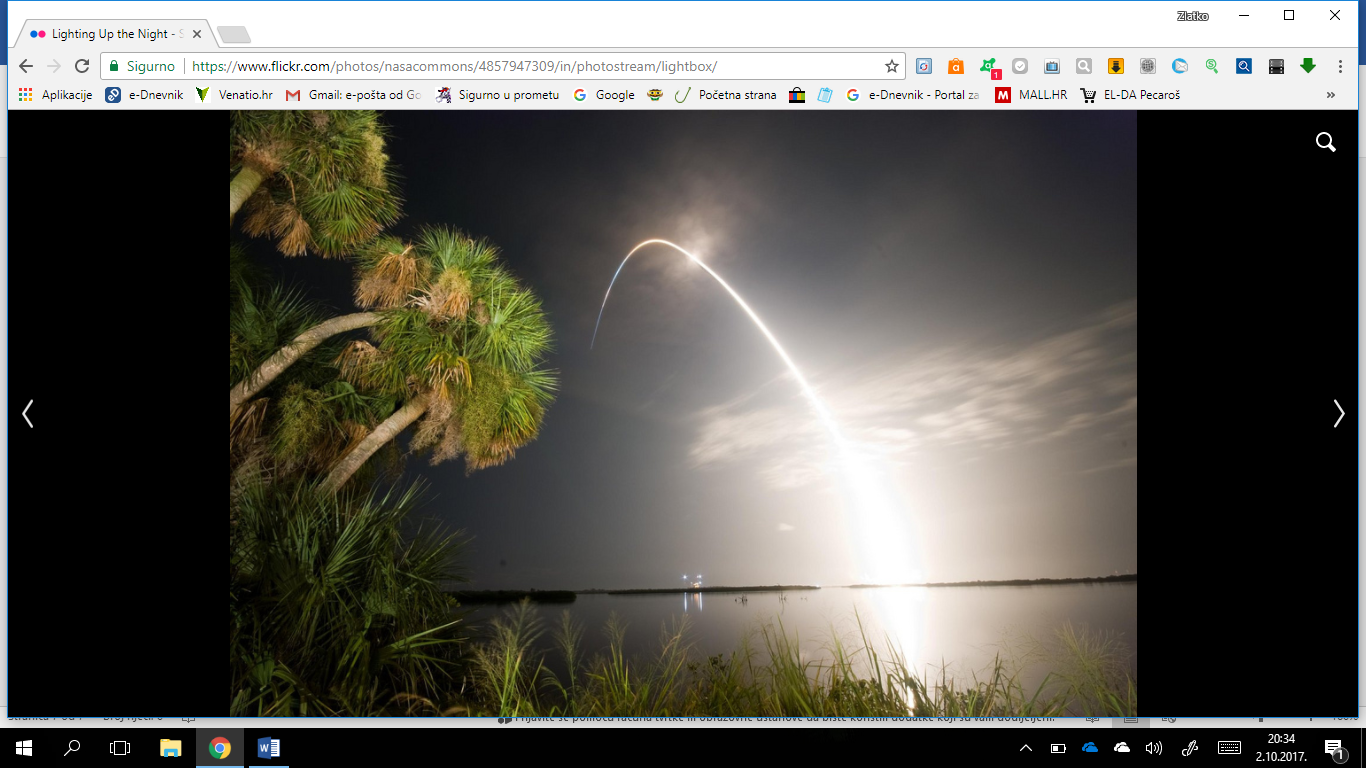 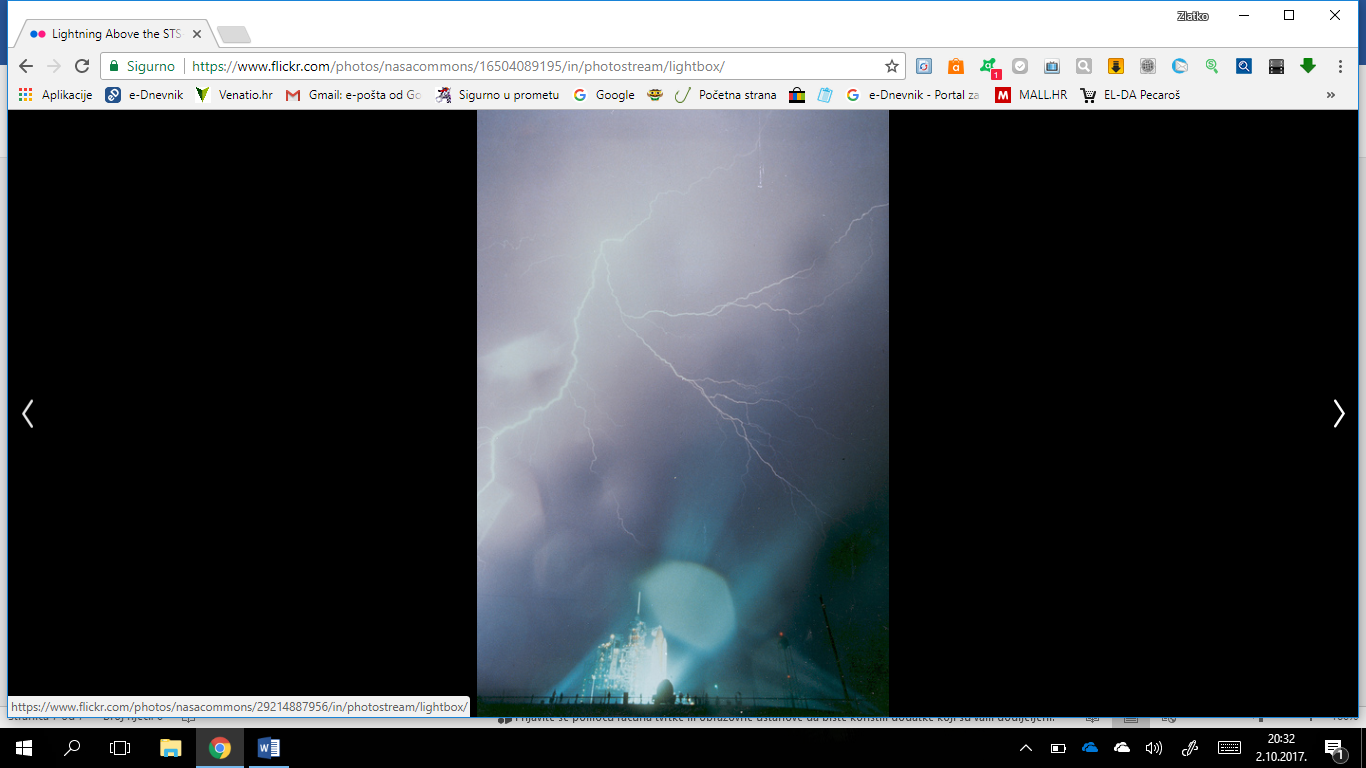 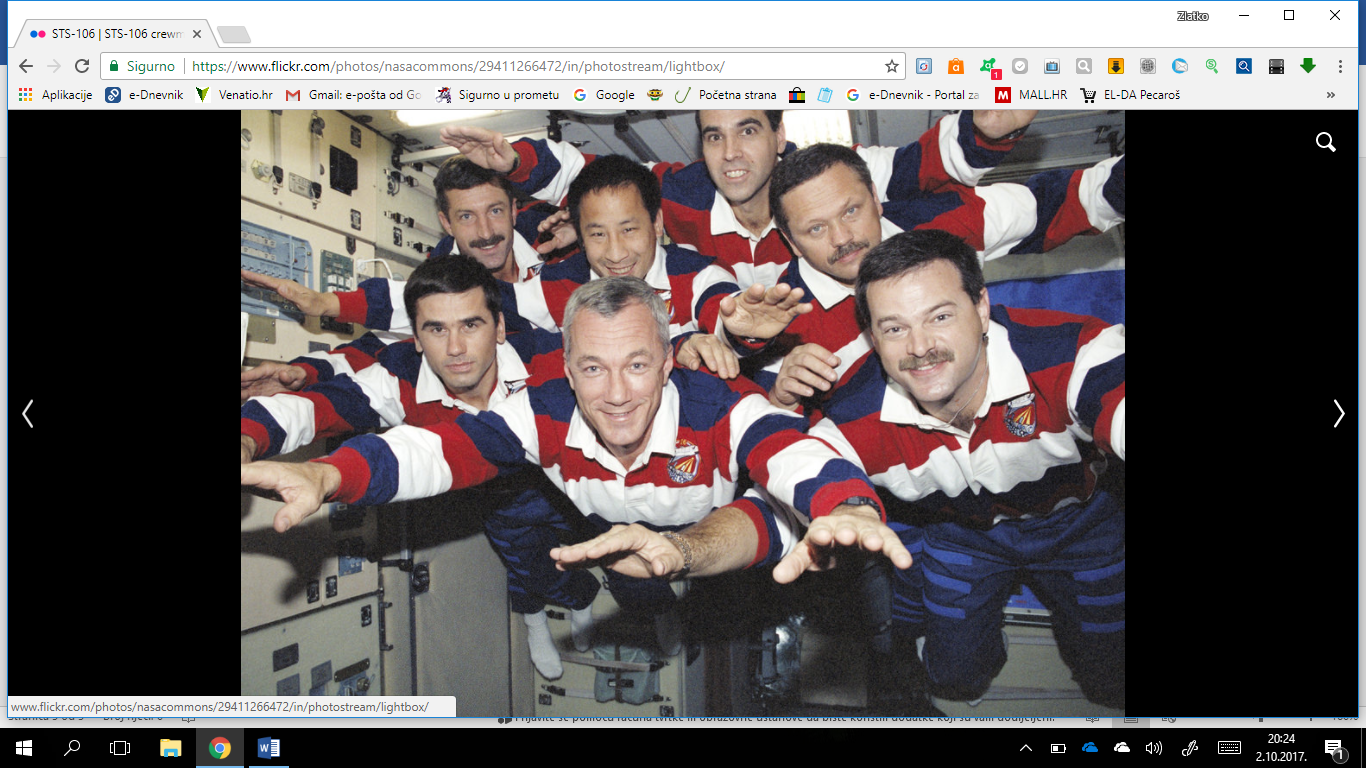 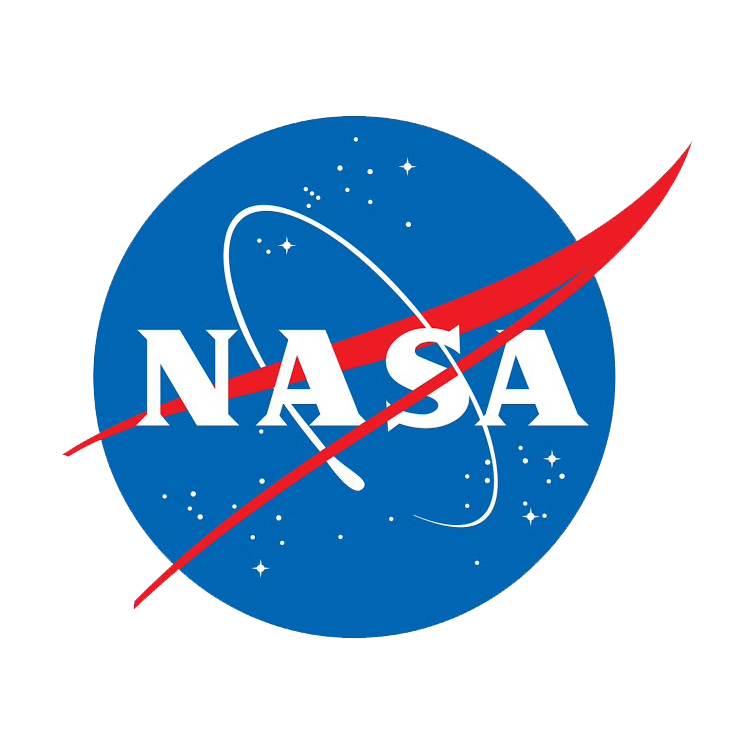 astronauti:
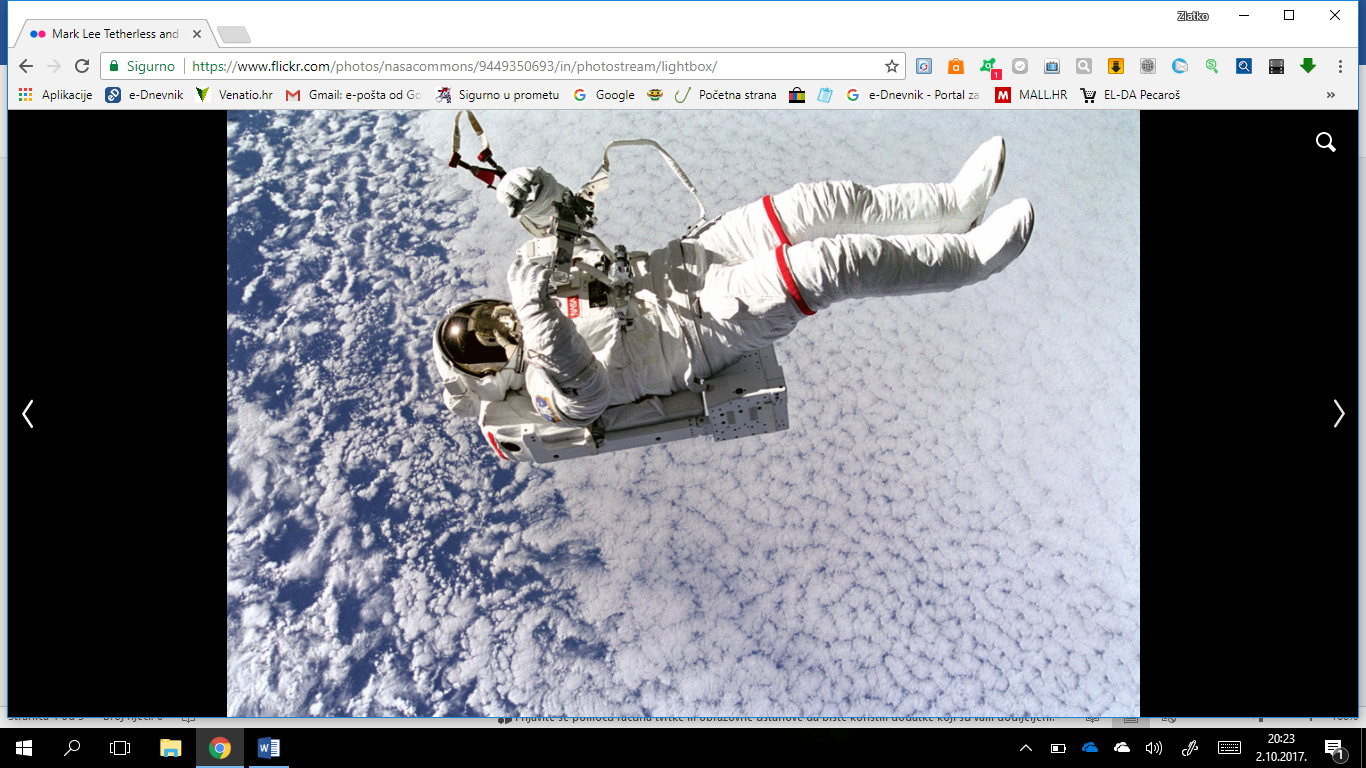 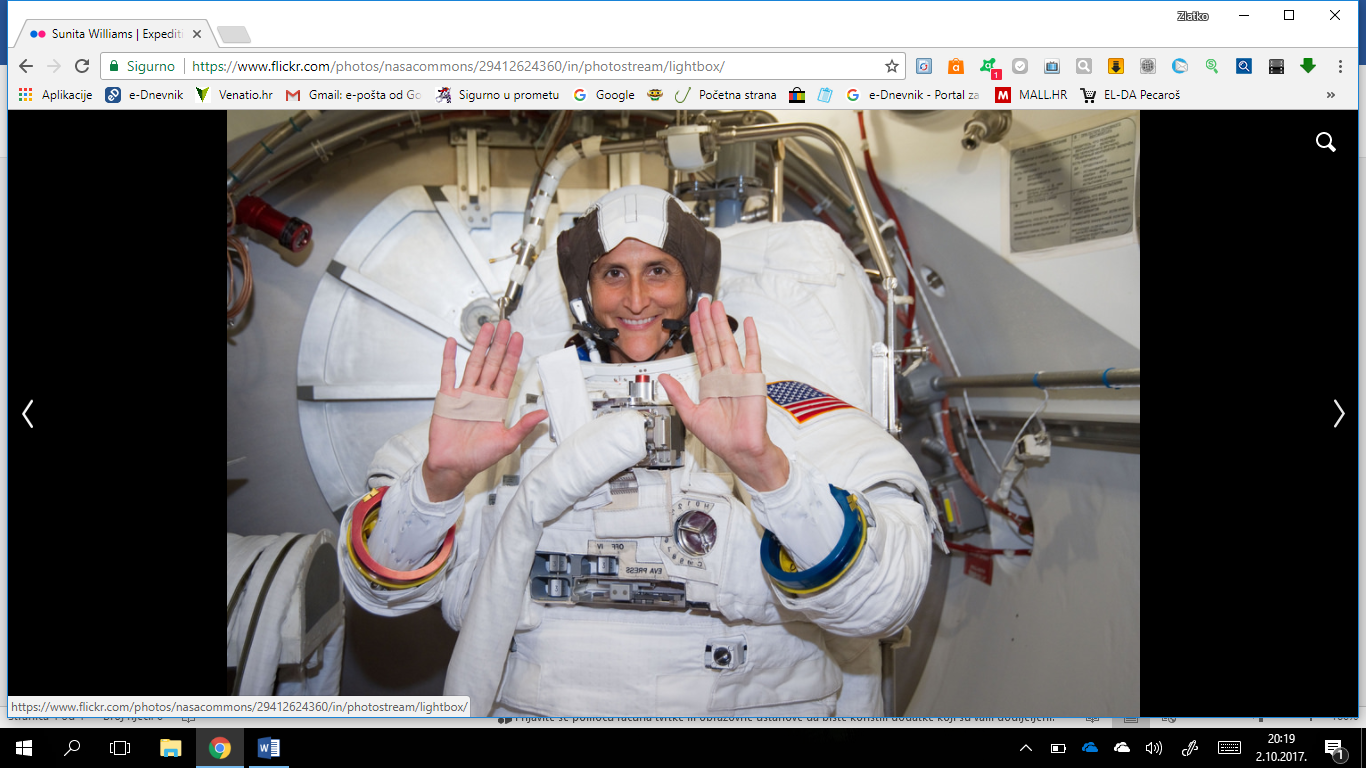 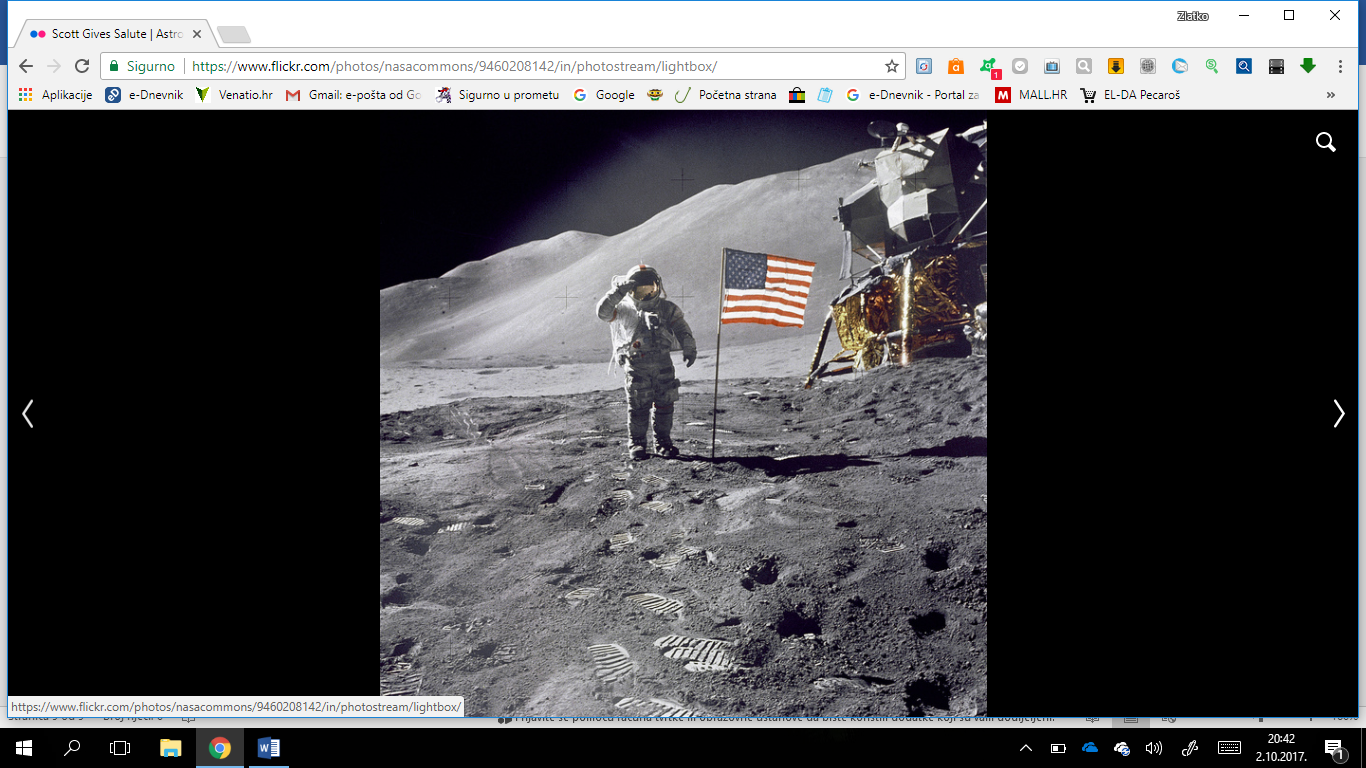